Chapter 15 - SQL Dates, Times, and DateTimes - Common
Introduction to Database Systems Modeling and AdministrationJames M. Reneau Ph.D.
2025-03-21
Introduction to Database Systems Modeling and Administration - C) 2025 J.M.Reneau Ph.D. - ALL RIGHTS RESERVED
Temporal Facts
When.
Dates, Times, and DateTimes.
Each Database does it very differently so each will have own slide desk.
Introduction to Database Systems Modeling and Administration - C) 2025 J.M.Reneau Ph.D. - ALL RIGHTS RESERVED
Gregorian Calendar
Twelve months and periodic leap years.
Used since the 16th century.
We will use a 24-hour clock (without AM or PM) with 60 minutes, 60 seconds, and decimal sub-seconds.
Introduction to Database Systems Modeling and Administration - C) 2025 J.M.Reneau Ph.D. - ALL RIGHTS RESERVED
ISO-8601 Standard for Date Format
International Standards Organization (ISO).
Thousands of standards that are used in commerce and manufacturing throughout the world.
ISO-8601 defines how to write dates and times as a string.
Introduction to Database Systems Modeling and Administration - C) 2025 J.M.Reneau Ph.D. - ALL RIGHTS RESERVED
ISO Date Format
Date Format is defined like below.
Fill in as much as you have.
YYYY-MM-DDTHH:MM:SS.SSSS+00:00|    |  | ||  |  |      ||  |YEAR |  | |HOUR  |      Offset +/-     MONTH|   MINUTE     Offset HOUR or Z        DAY      SECOND     Offset MINUTE          T or Blank
Introduction to Database Systems Modeling and Administration - C) 2025 J.M.Reneau Ph.D. - ALL RIGHTS RESERVED
Sample ISO Dates (without TZ)
2024-06-10
2020-12-31
2020-01-01T01:02:03
2024-06-18 16:58
2022-02-22T12:13:14.5
Introduction to Database Systems Modeling and Administration - C) 2025 J.M.Reneau Ph.D. - ALL RIGHTS RESERVED
Time Zones
Bands of time that follow geographic or national borders.
Noon is locally close to the middle if the day.
Introduction to Database Systems Modeling and Administration - C) 2025 J.M.Reneau Ph.D. - ALL RIGHTS RESERVED
Time Zone Map
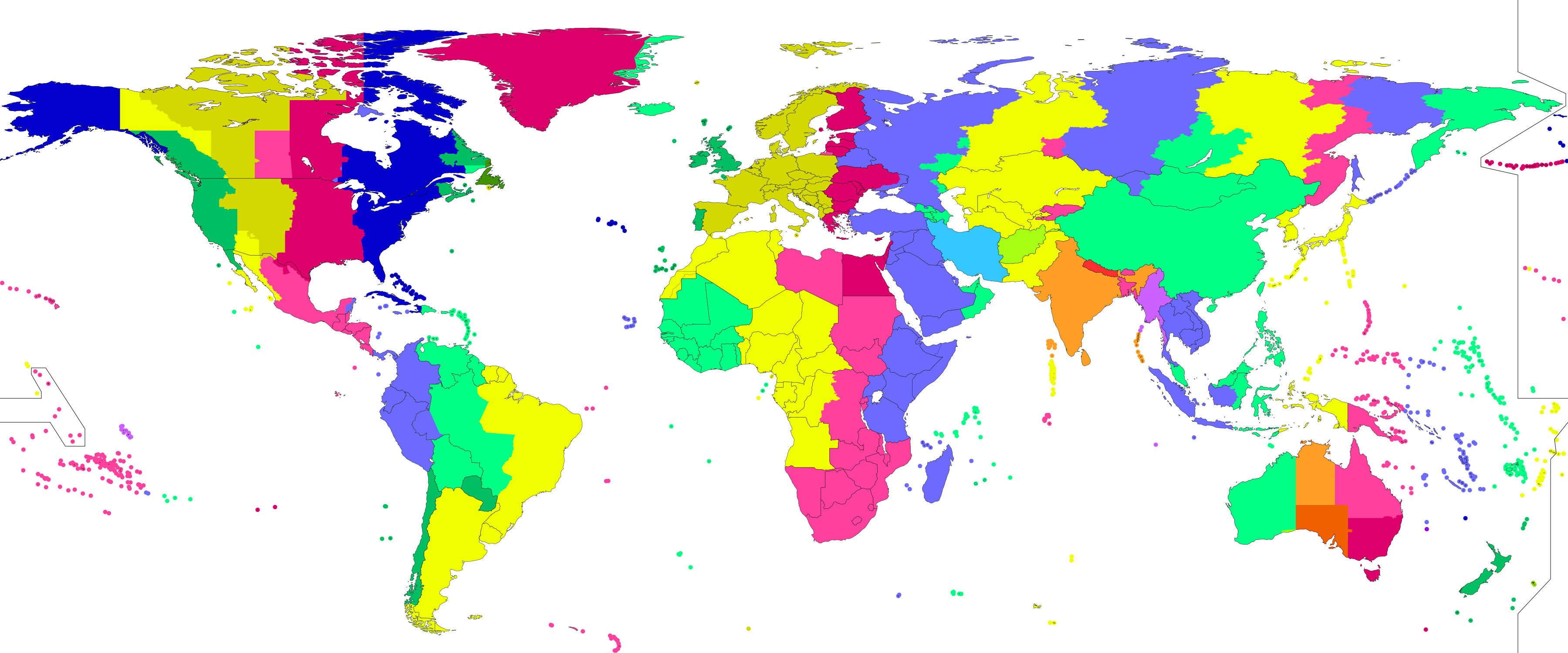 World Time Zones
Introduction to Database Systems Modeling and Administration - C) 2025 J.M.Reneau Ph.D. - ALL RIGHTS RESERVED
UTC Universal Coordinated Time
Time Zones are expressed as an offset from UTC.
Plus or Minus.
Z is abbreviation for UTC.
Introduction to Database Systems Modeling and Administration - C) 2025 J.M.Reneau Ph.D. - ALL RIGHTS RESERVED
Adding Time Zone to ISO Date and Time
Append a “+” or “-” followed by the time offset from UTC.
The abbreviation “Z” may be used for UTC.
Times without a timezone are assumed to be UTC.
Introduction to Database Systems Modeling and Administration - C) 2025 J.M.Reneau Ph.D. - ALL RIGHTS RESERVED
Example ISO Dates with Time Zone:
2024-01-04T12:32-04:00
2000-12-31 17:57+01:00
2022-02-22T22:22.123Z
Introduction to Database Systems Modeling and Administration - C) 2025 J.M.Reneau Ph.D. - ALL RIGHTS RESERVED